ANÁLISE DA INFLUÊNCIA DO SANEAMENTO NA SAÚDE DA POPULAÇÃO DO MUNICÍPIO DE BARBACENA - MG
Júlio César Teixeira - UFJF 
Carlos Henrique Moreira Vidigal - UFJF
Campinas, SP, 19 de agosto de 2017
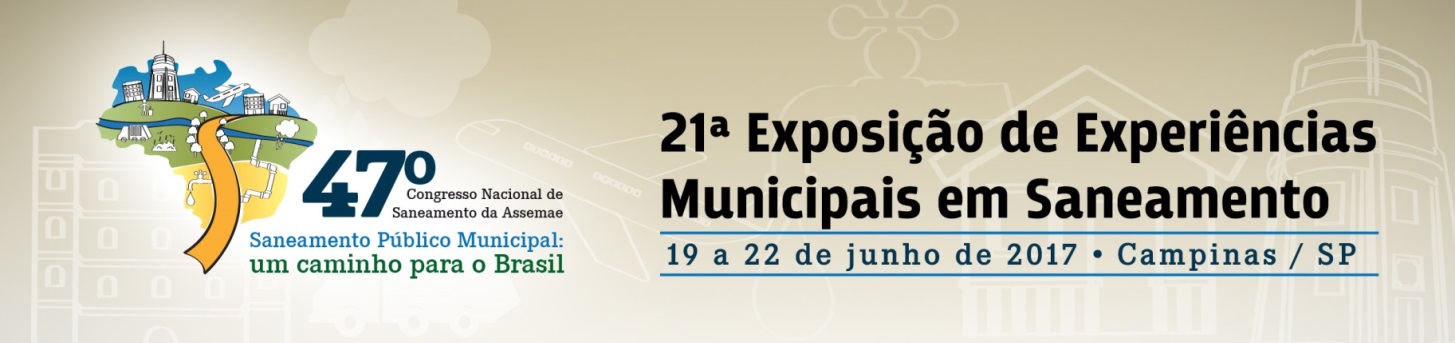 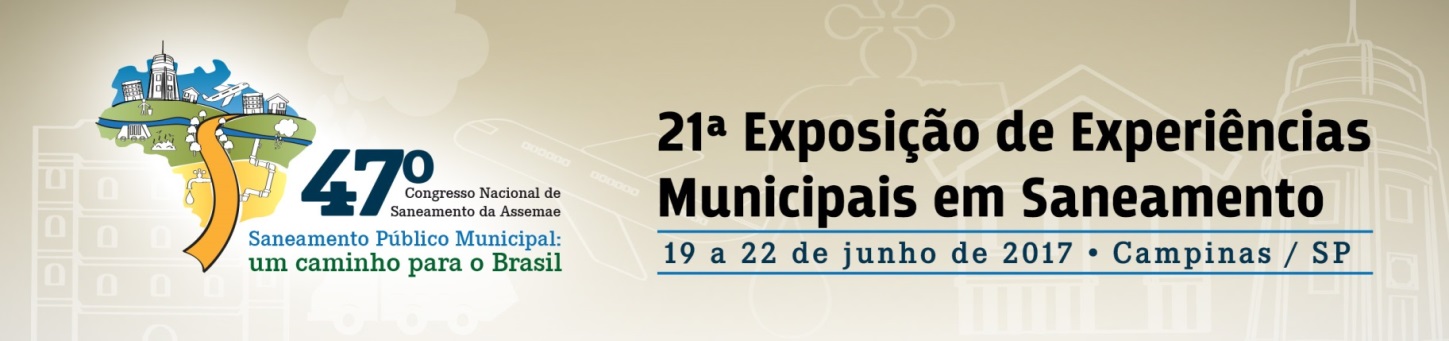 INTRODUÇÃO- Os serviços de saneamento básico exercem influência na saúde da população local.- A interrupção das vias de transmissão de doenças infecciosas e parasitárias constitui indispensável mecanismo de proteção da saúde pública.
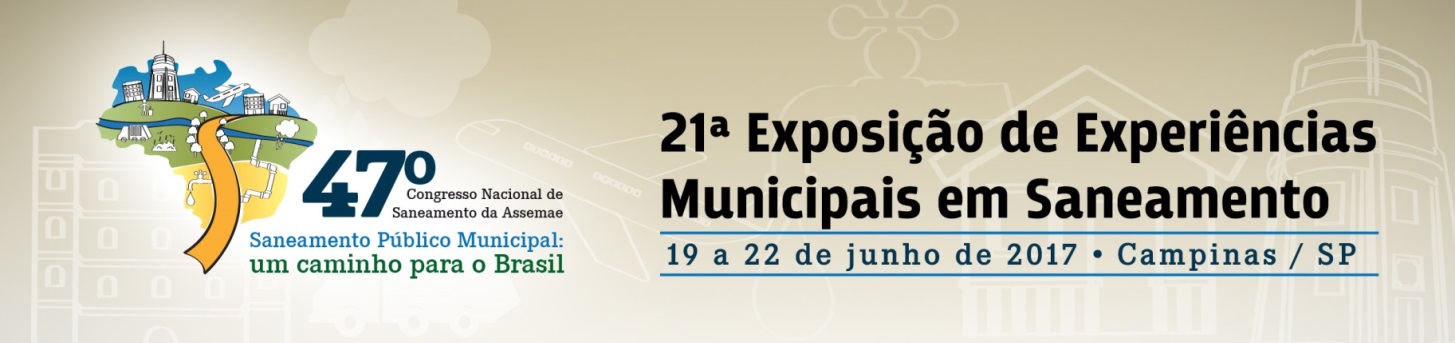 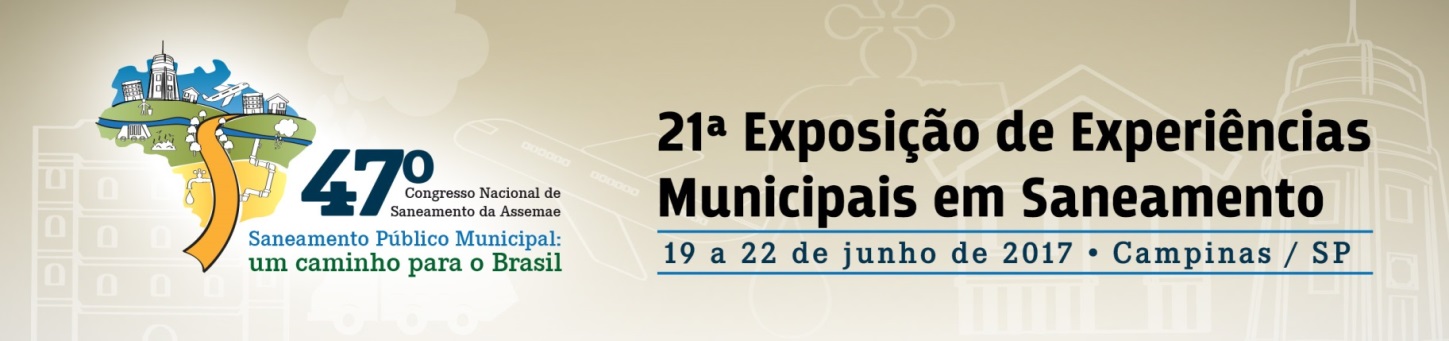 INTRODUÇÃO- Saneamento Básico → Saúde da População.- Serviços de Saneamento Básico:            → Abastecimento de água para consumo humano;                        → Esgotamento sanitário;            → Coleta de resíduos sólidos.
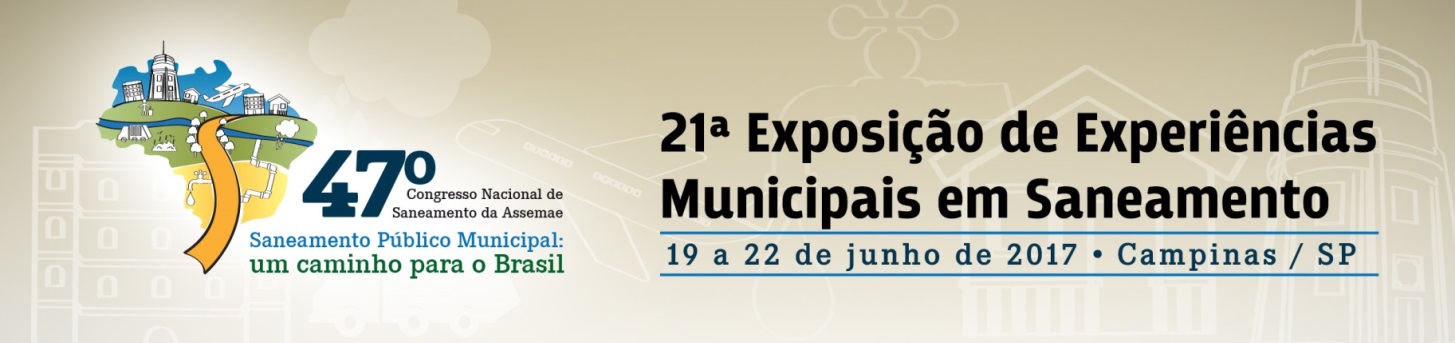 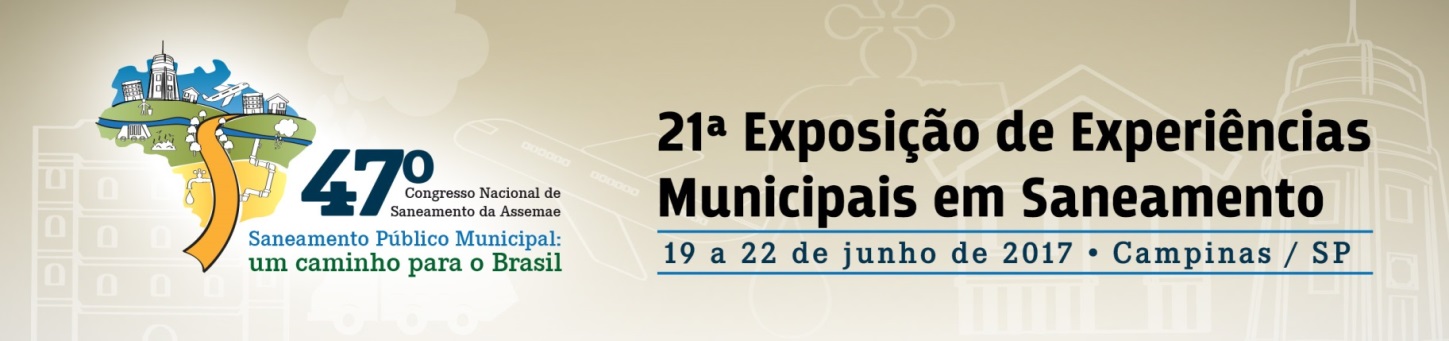 INTRODUÇÃO- Impactos sobre as condições de saúde pública:                  → Taxa de mortalidade infantil em menores de 1 ano de idade.   → Taxa de mortalidade em crianças menores de 5 anos de idade.              → Prevalência de doenças parasitárias.   → Desnutrição na infância.   → Taxa de incidência de dengue para todas as idades.
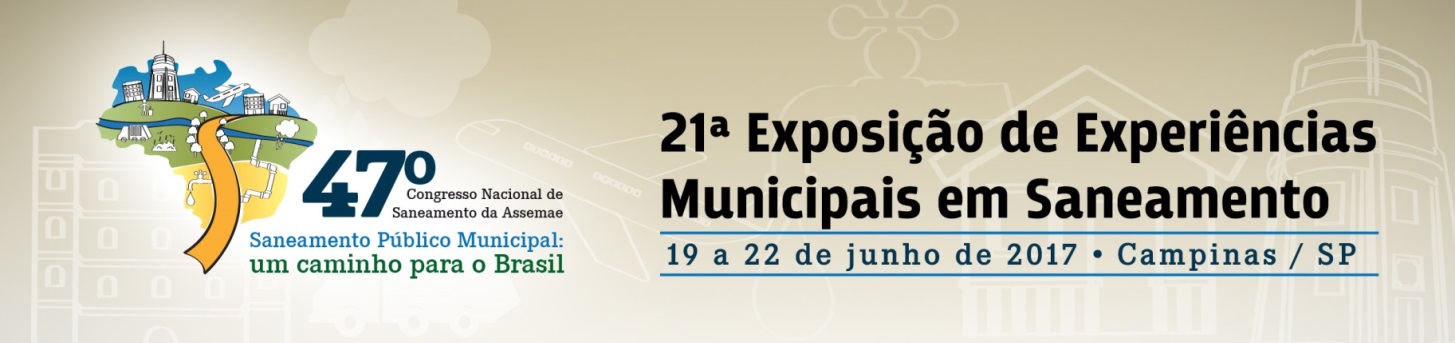 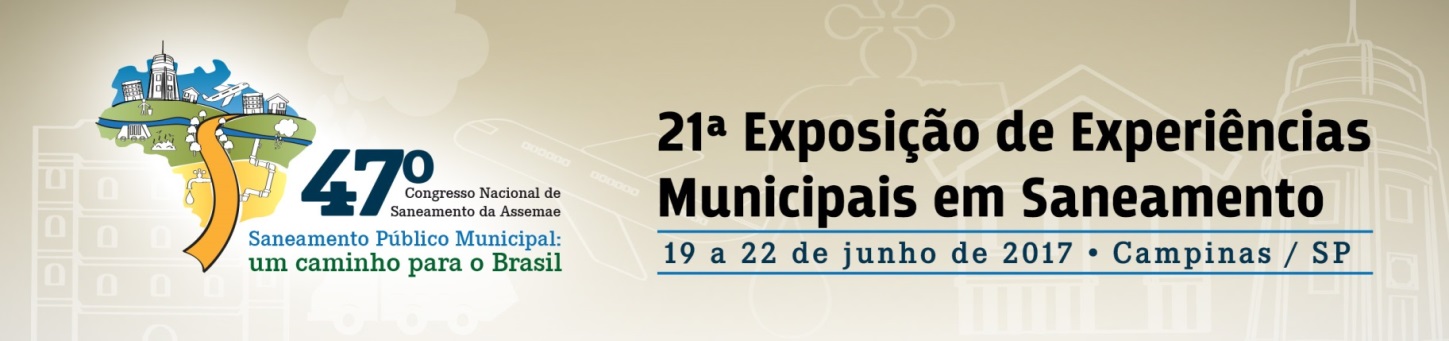 OBJETIVO GERAL- Análise da influência do saneamento básico na saúde da população do município de Barbacena.
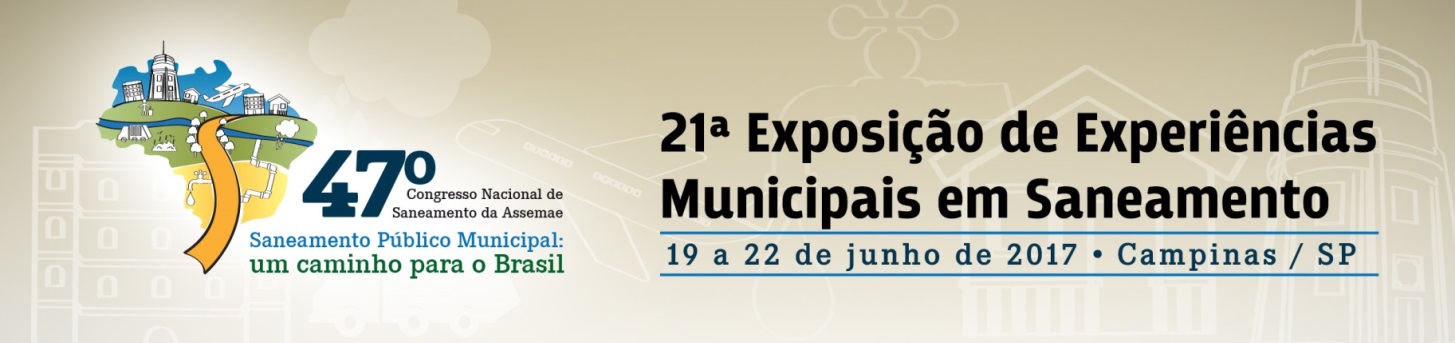 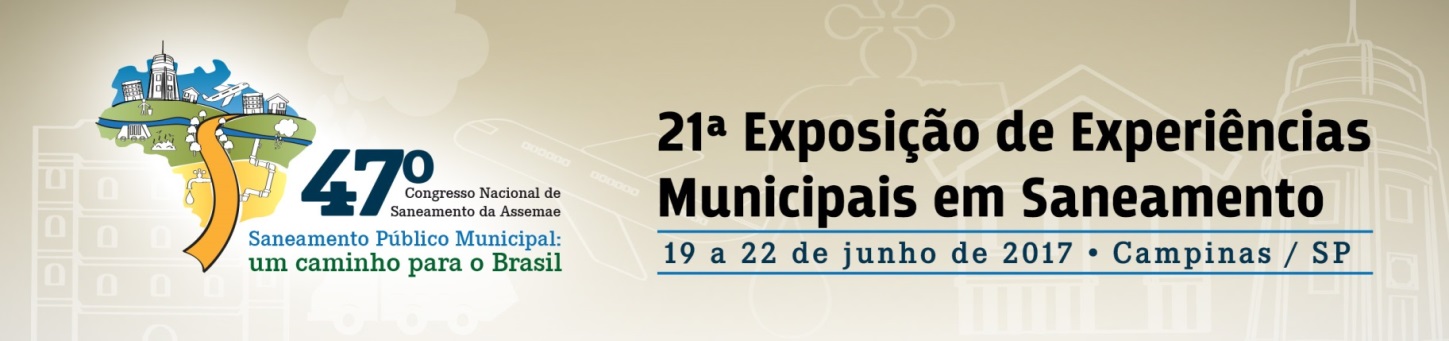 MATERIAIS E MÉTODOSÁrea Geográfica de Estudo:        - Barbacena, no estado de Minas Gerais.- População estimada: 135.829 habitantes (IBGE, 2016).- Área geográfica: 759,186 km2
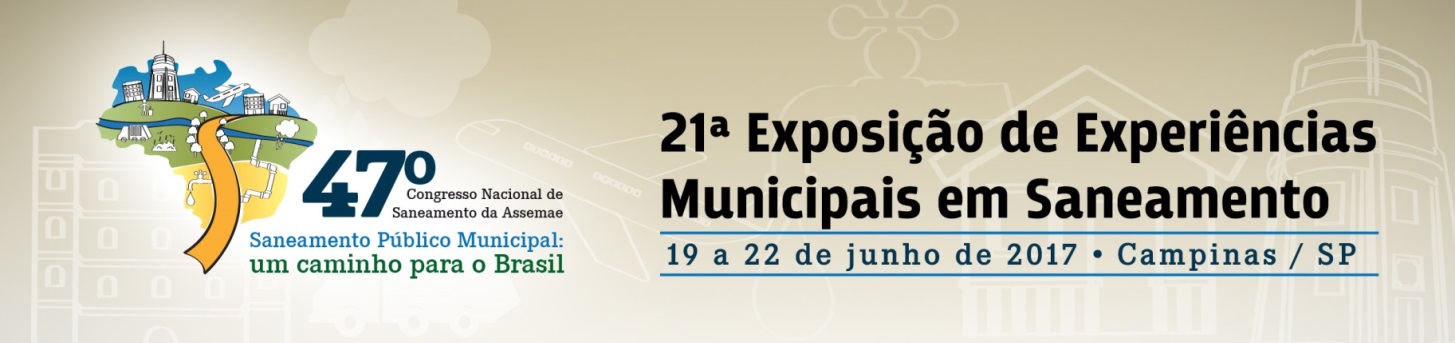 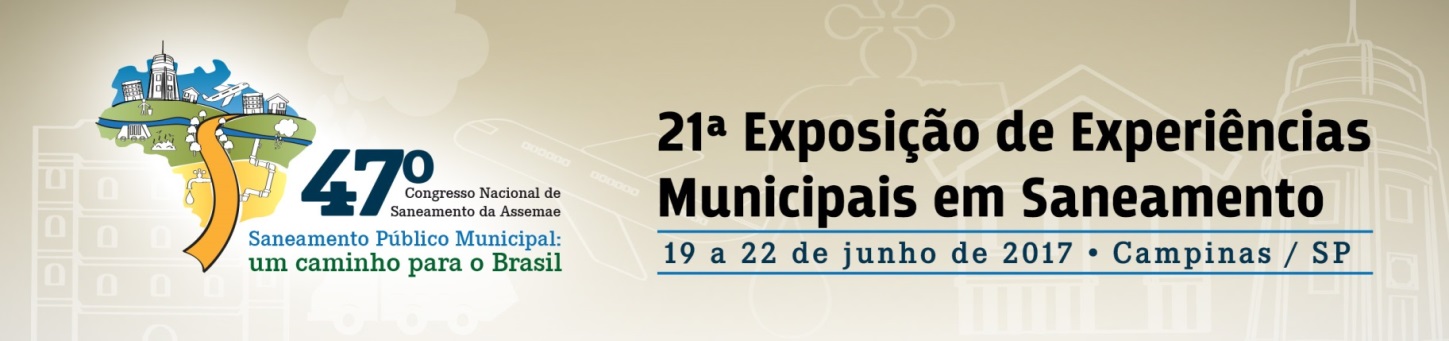 MATERIAIS E MÉTODOSDelineamento Ecológico:        - O método epidemiológico empregado foi o estudo ecológico, que pode ser melhor compreendido como o estudo epidemiológico que utiliza agregados populacionais como unidade de análise. Vantagens                                                            Desvantagens   - Facilidade de planejamento e execução.          - Incapaz de testar hipóteses.- Baixo custo.                                                       - Vulnerabilidade à falácia ecológica.- Simplicidade analítica.
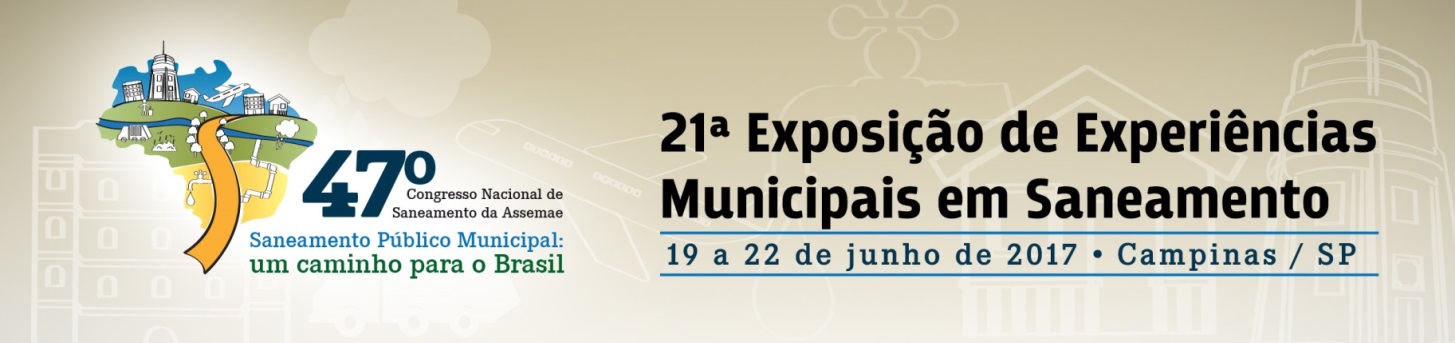 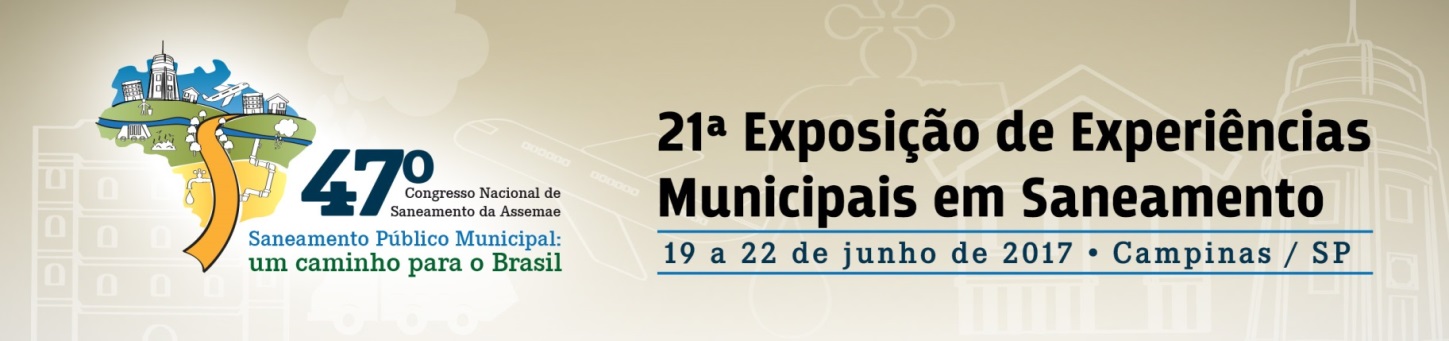 MATERIAIS E MÉTODOSBase de Dados:        - Dados secundários:              - Portal do IBGE.      - Portal Objetivos de Desenvolvimento do Milênio (ODM).     - Sistema Nacional de Informação sobre Saneamento (SNIS).
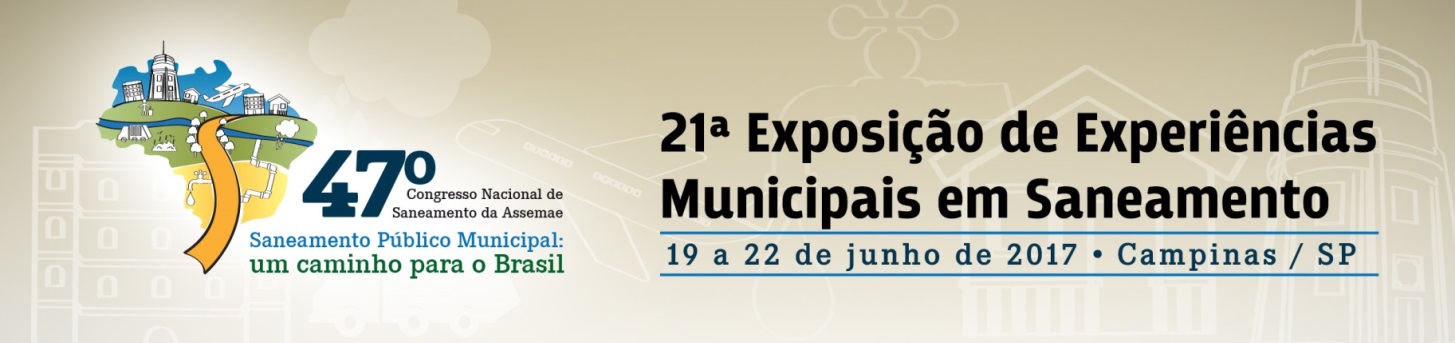 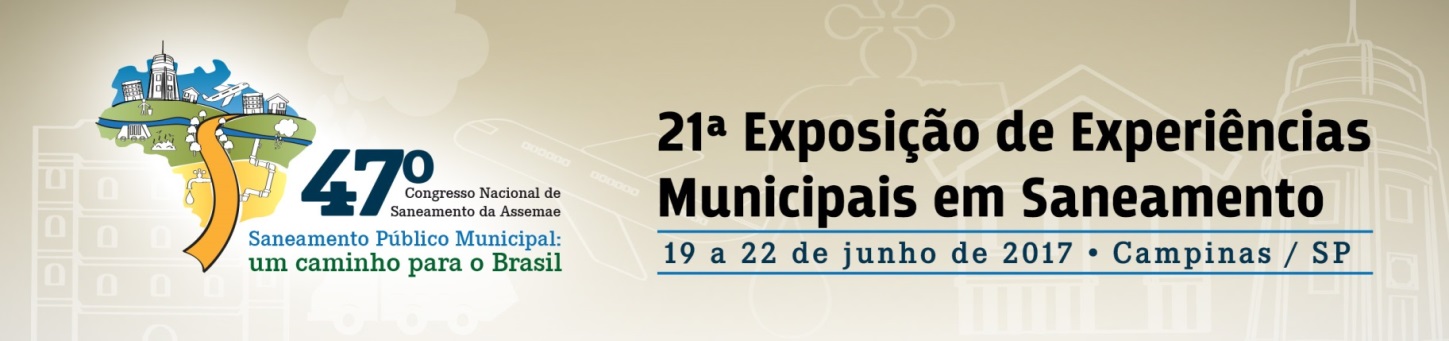 MATERIAIS E MÉTODOSRegressão Linear:        - Indicadores Epidemiológicos x Indicadores de Saneamento Básico.- Análise da regressão: ajuste de uma reta à relação entre duas variáveis.     - Correlação entre variáveis → Y = a.X + b:      i. Coeficiente angular da correlação (a) > 0 : diretamente proporcional;      ii. Coeficiente angular da correlação (a) < 0: indiretamente proporcional.
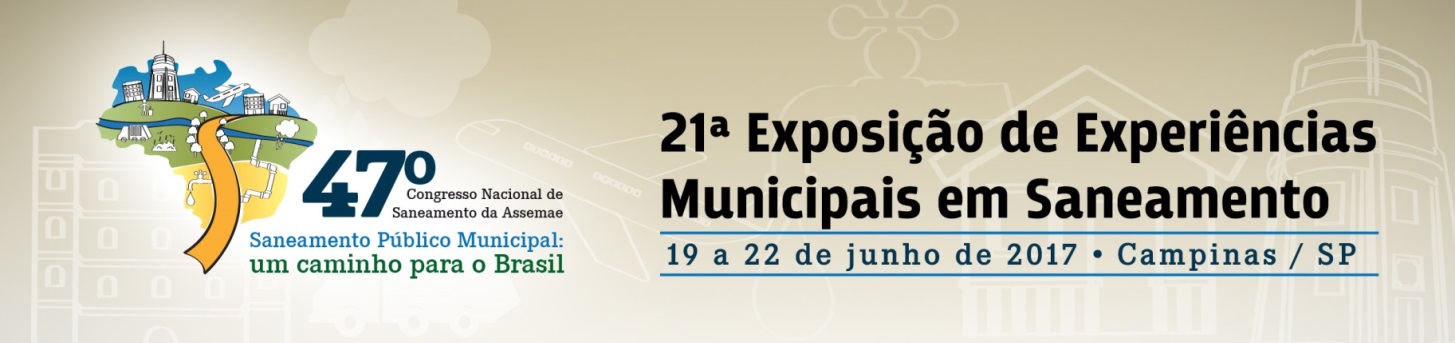 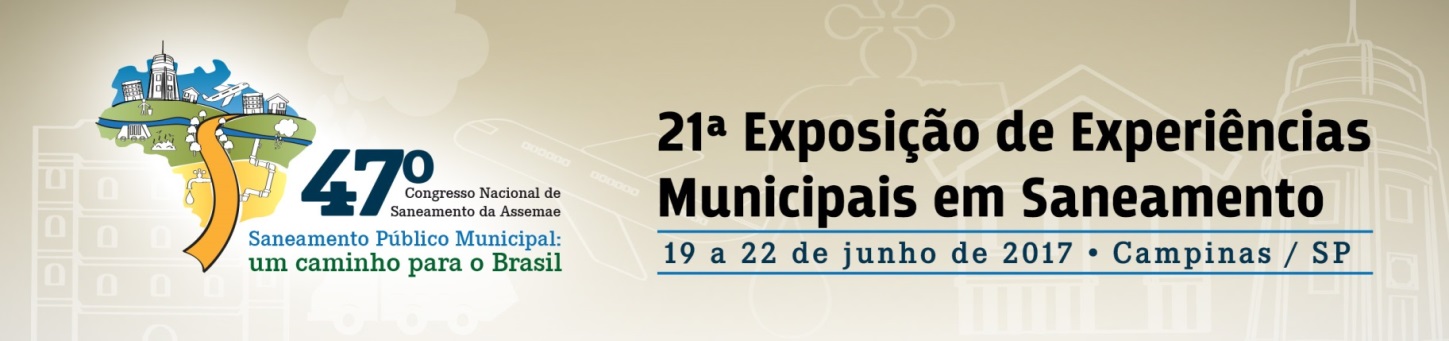 MATERIAIS E MÉTODOSSignificância Estatística:        - Grau que um resultado de uma amostra é representativo da população.- Probabilidade de erro em aceitar um resultado como válido.     - Nível de 5% de significância (p ≤ 0,05):      i. significância estatística (p) > 0,05: relação não significativa;      ii. significância estatística (p) ≤ 0, 05: relação significativa.
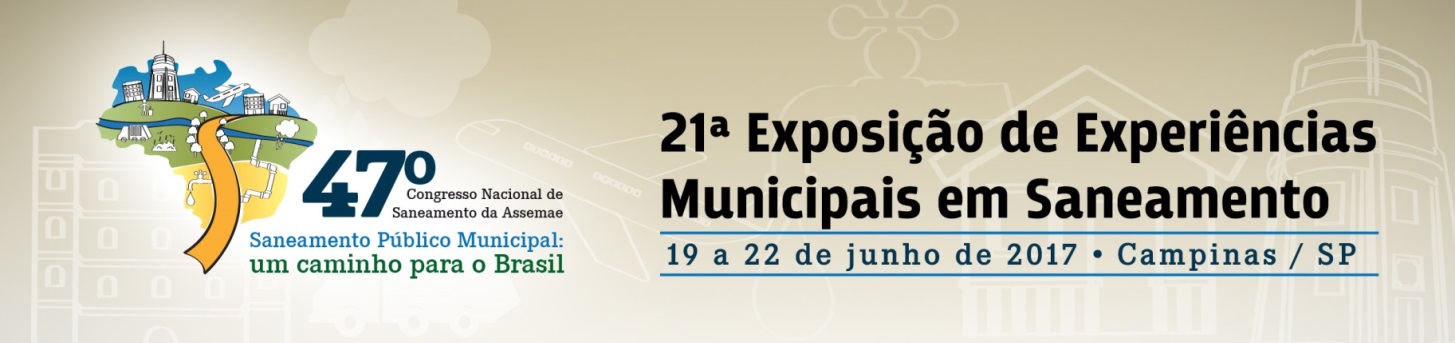 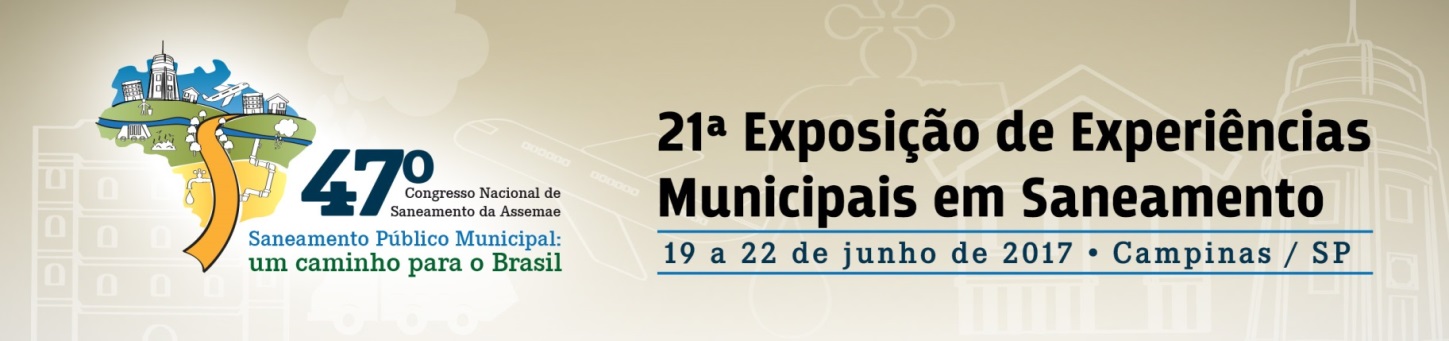 RESULTADOS E DISCUSSÃO
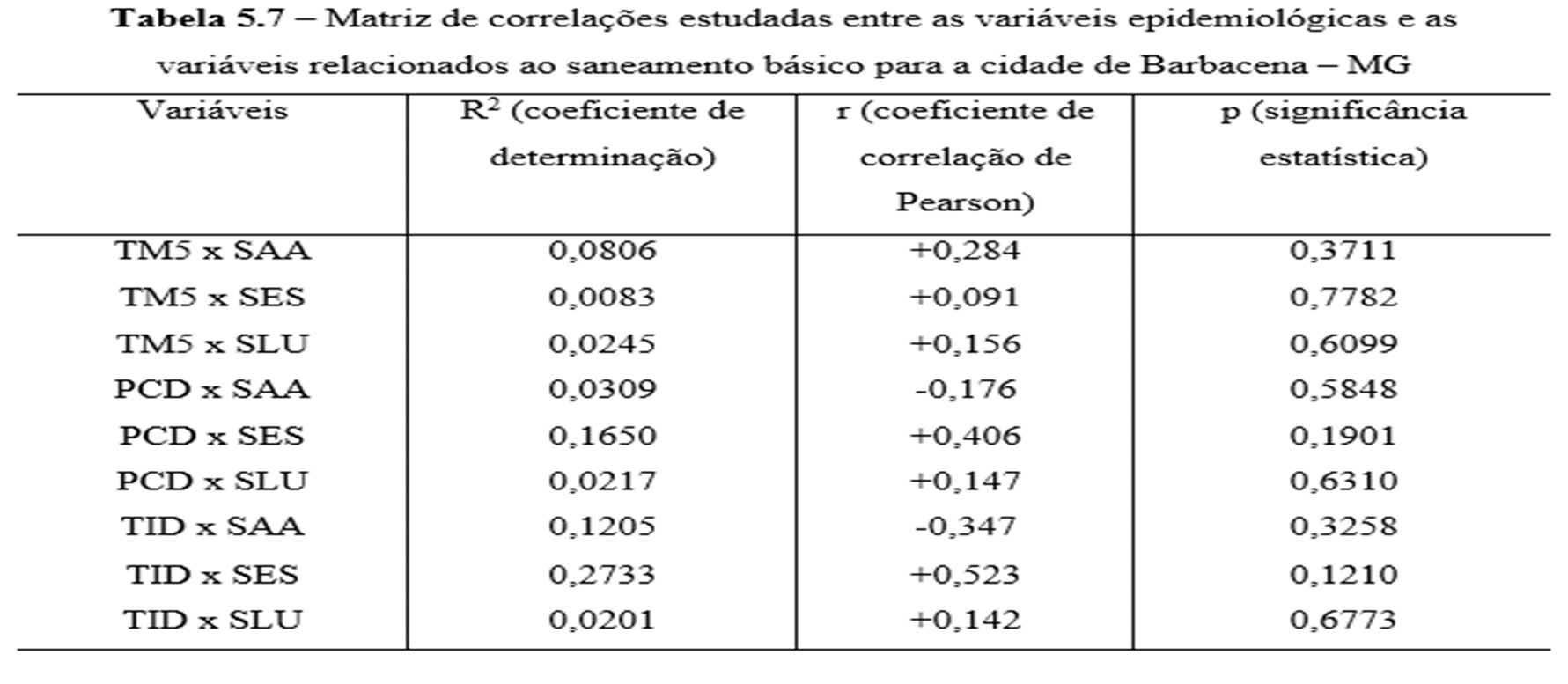 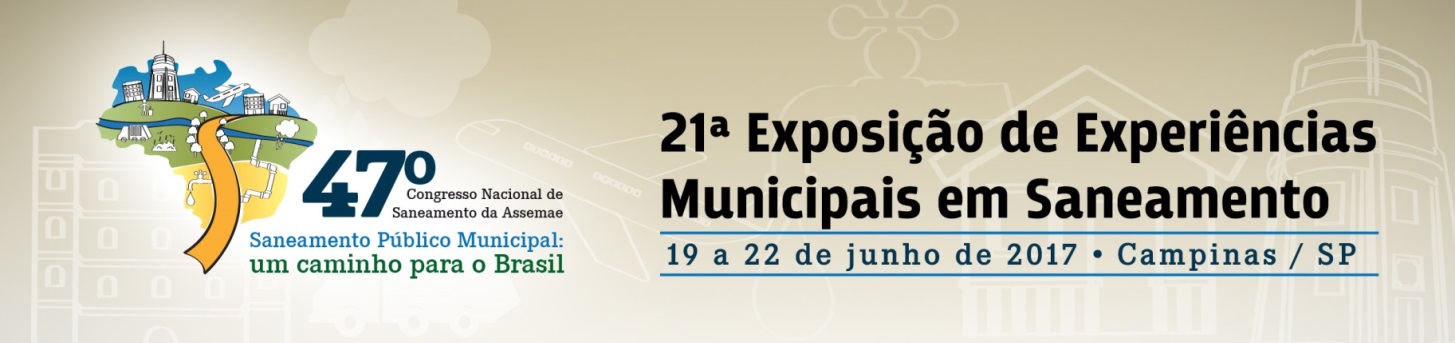 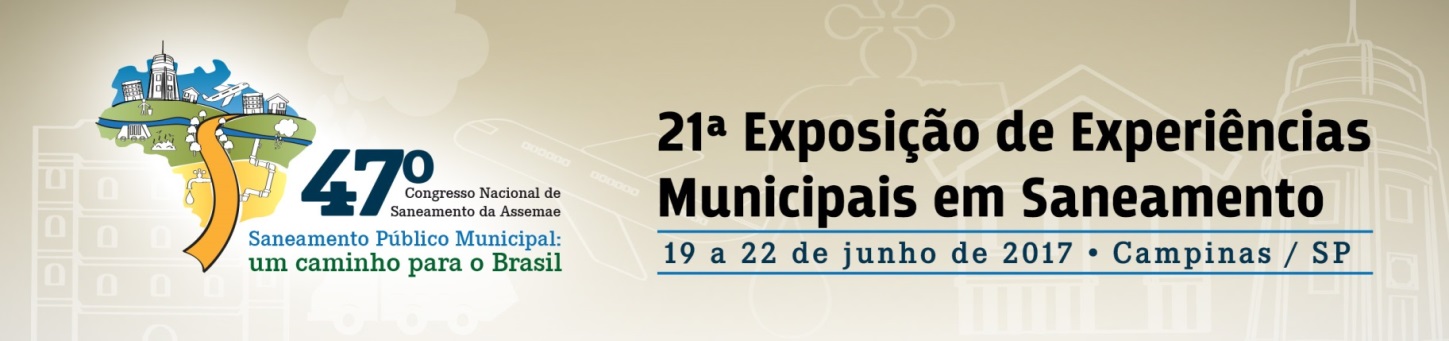 RESULTADOS E DISCUSSÃO 1. Resultados TM5 x SAA em Barbacena – MG (p = 0,3711):
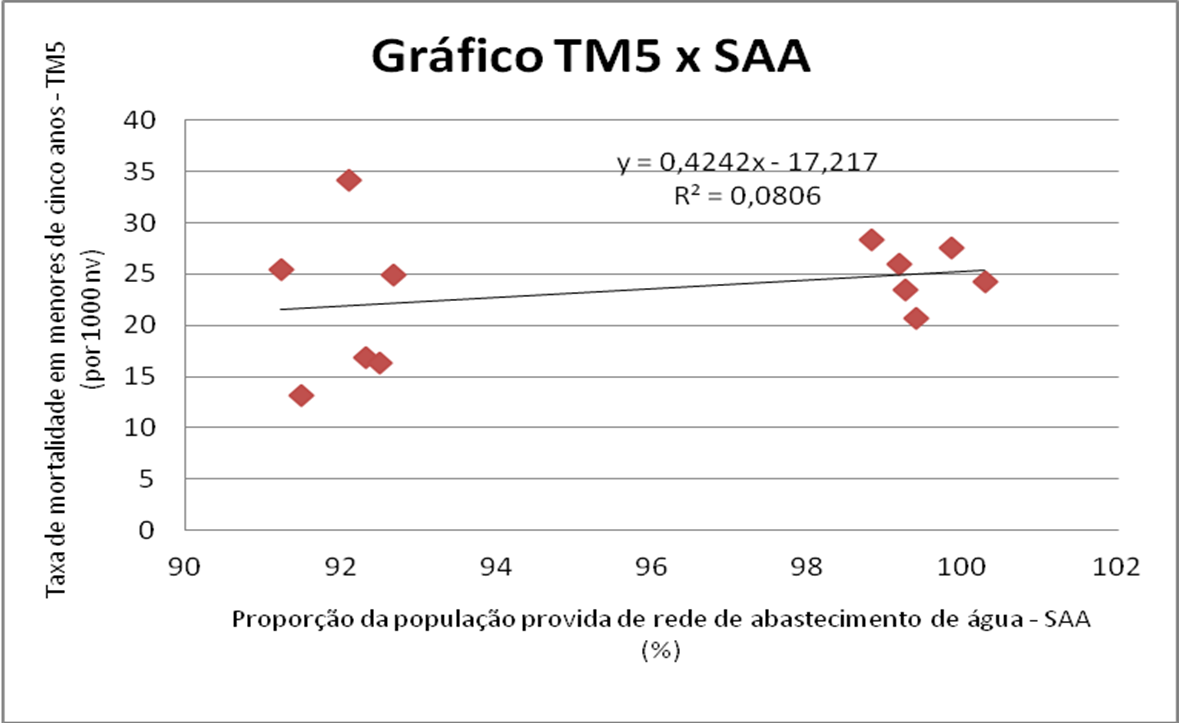 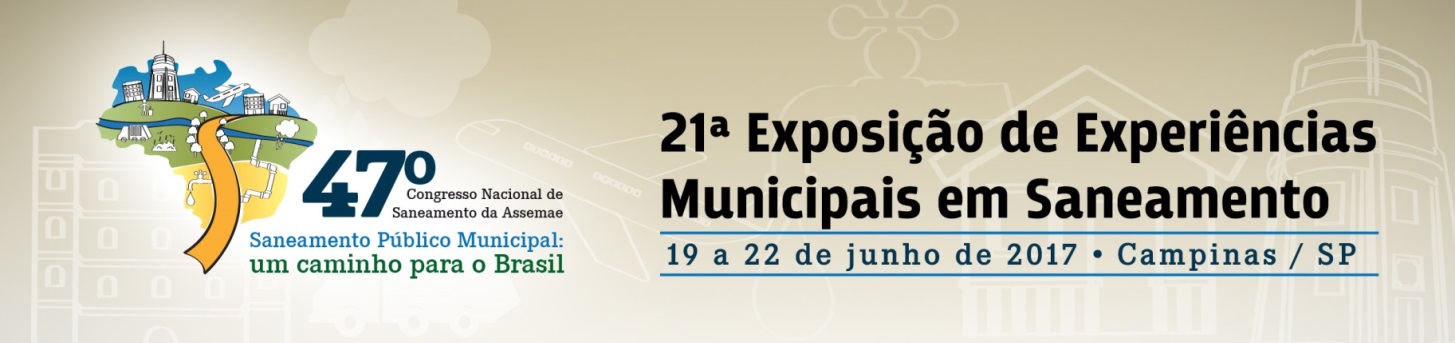 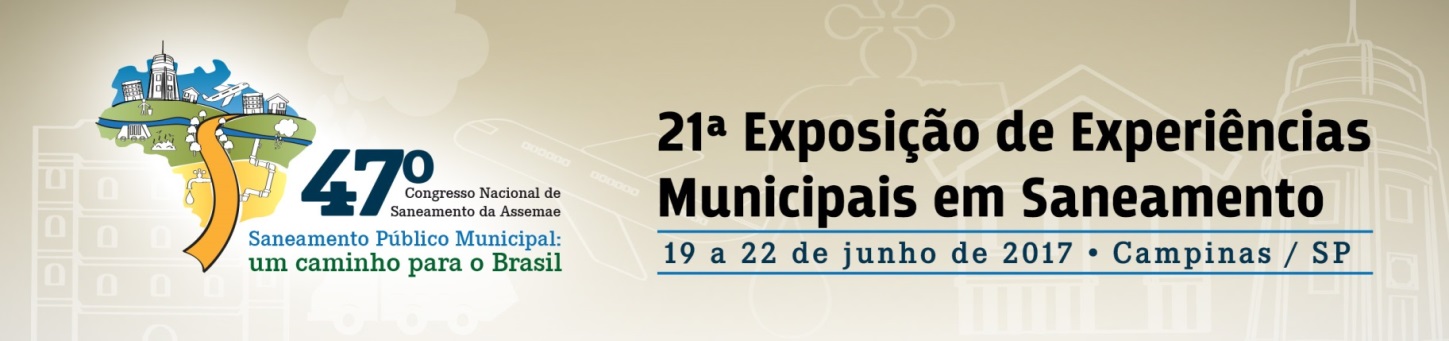 RESULTADOS E DISCUSSÃO 2. Resultados PCD x SES em Barbacena – MG (p = 0,1901):
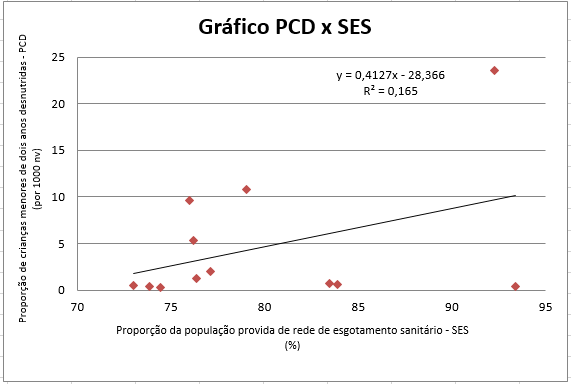 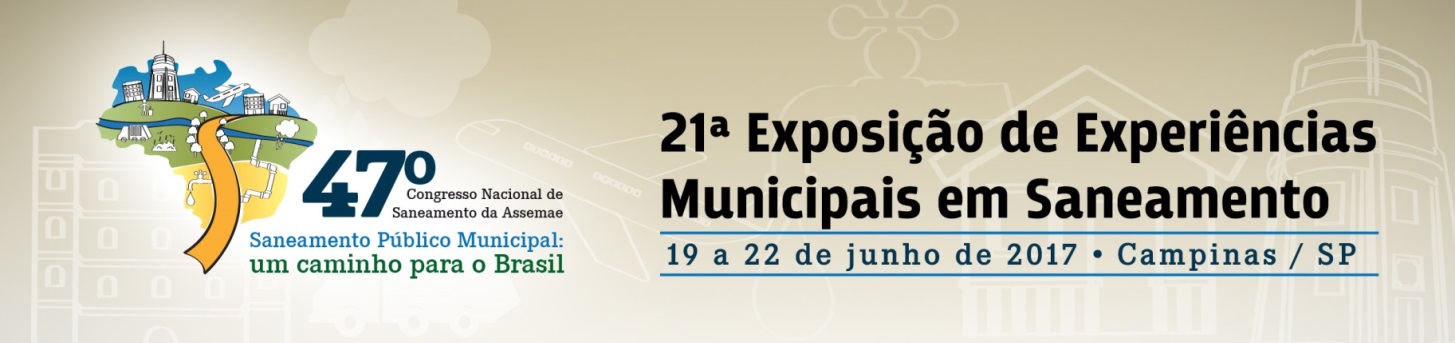 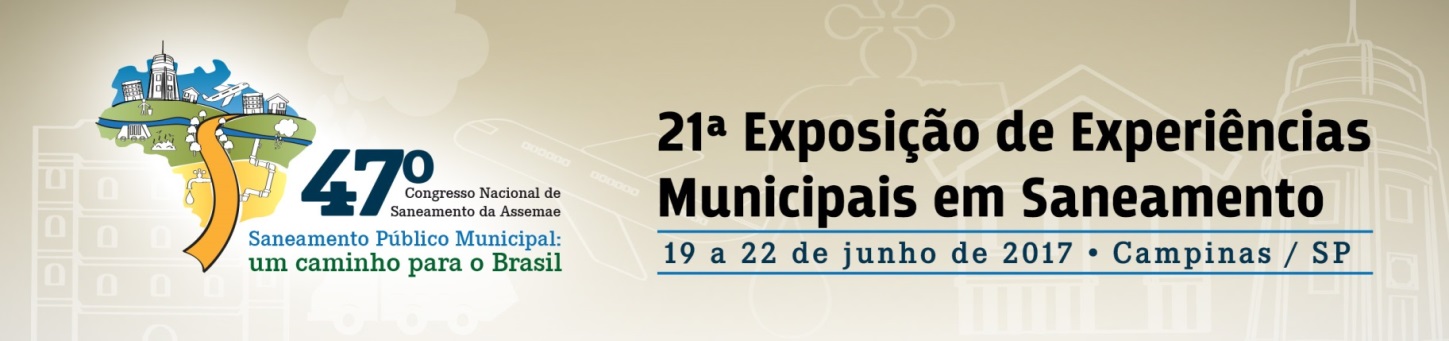 RESULTADOS E DISCUSSÃO 3. Resultados (TID) x (SLU) em Barbacena – MG (p = 0,6773):
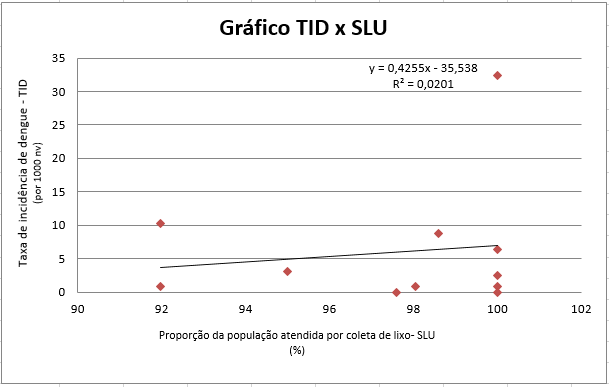 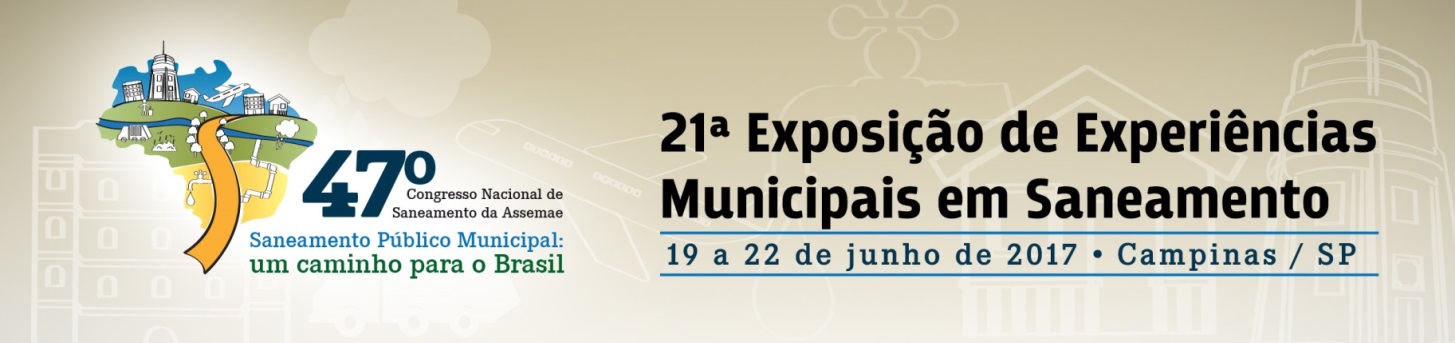 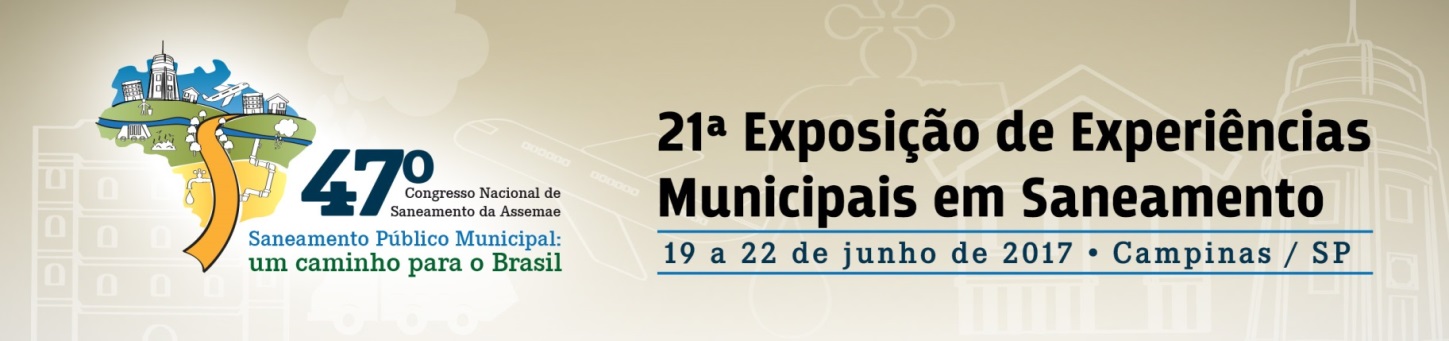 CONCLUSÕESNo presente trabalho, não foram encontradas correlações estatisticamente significativas entre as variáveis:      - TM5 x Indicadores de cobertura de serviços de saneamento básico;             - PCD x Indicadores de cobertura de serviços de saneamento básico;       - TID x Indicadores de cobertura de serviços de saneamento básico.
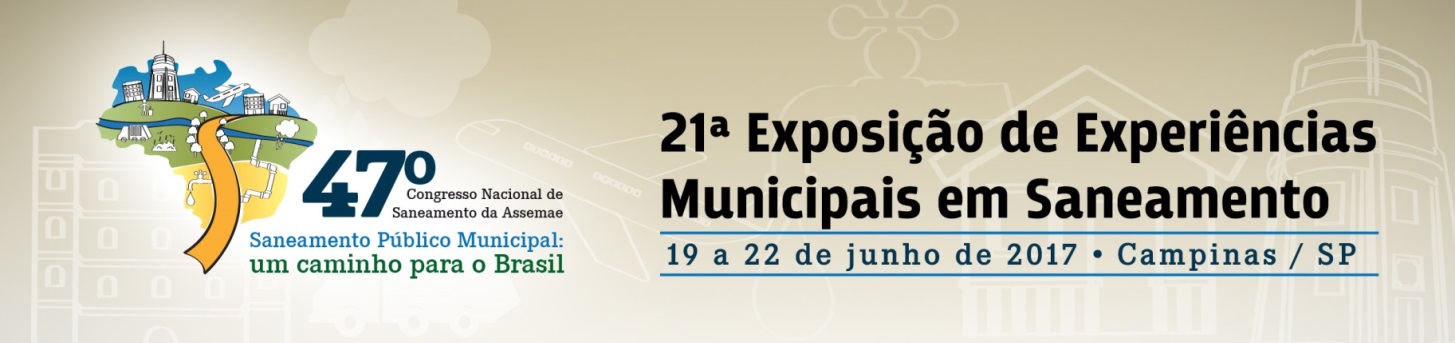 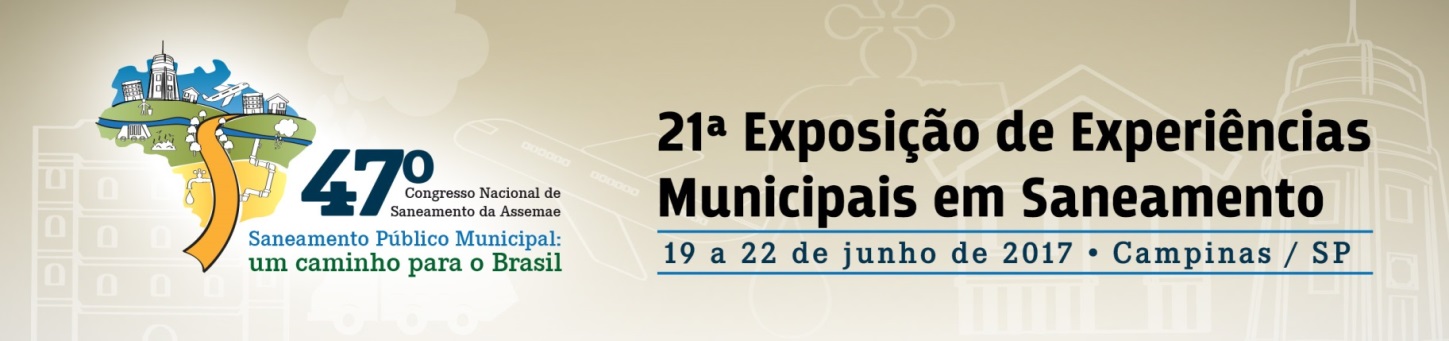 CONCLUSÕES→ Barbacena, estado de Minas Gerais: → Alto Índice de Desenvolvimento Humano Municipal com IDHM = 0,769 (0,700 a 0,799). → No cálculo do IDH municipal são computados os seguintes fatores:  - Educação (anos médios de estudos);- Longevidade (expectativa de vida da população); e - Produto Interno Bruto per capita.
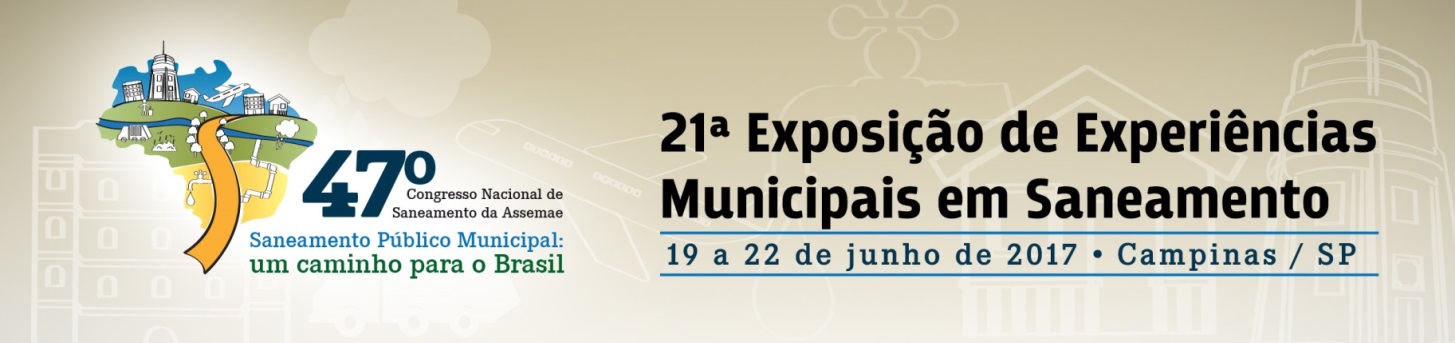 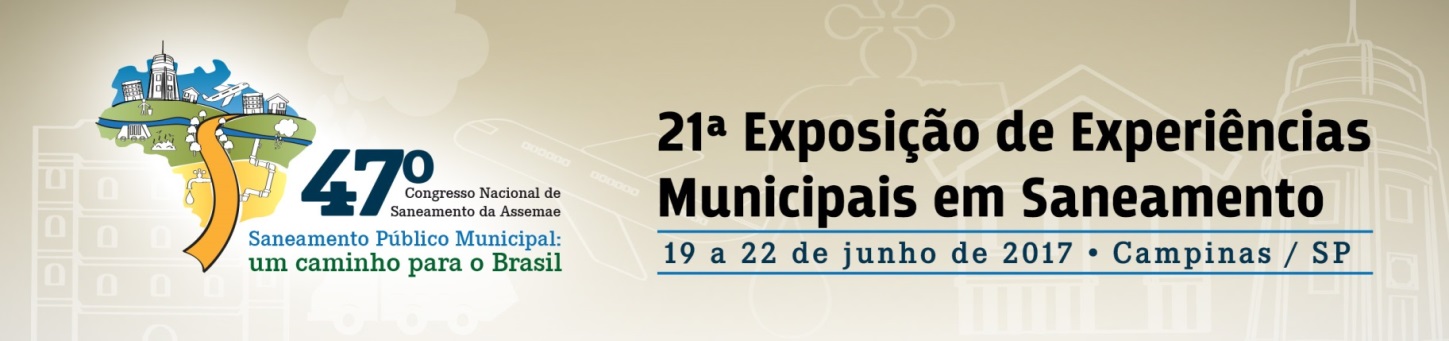 CONCLUSÕES→ Barbacena, estado de Minas Gerais:- Municípios com alto IDH tendem a não mais apresentar relação entre doenças infecciosas e parasitárias e indicadores de saneamento básico.- Logo, o desafio do município é manter e melhorar continuamente os serviços de saneamento básico prestados à população.
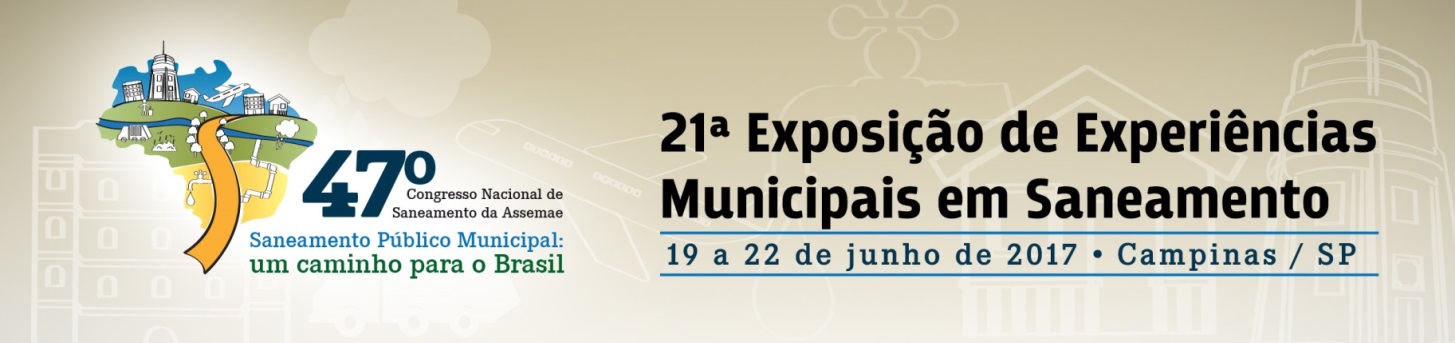 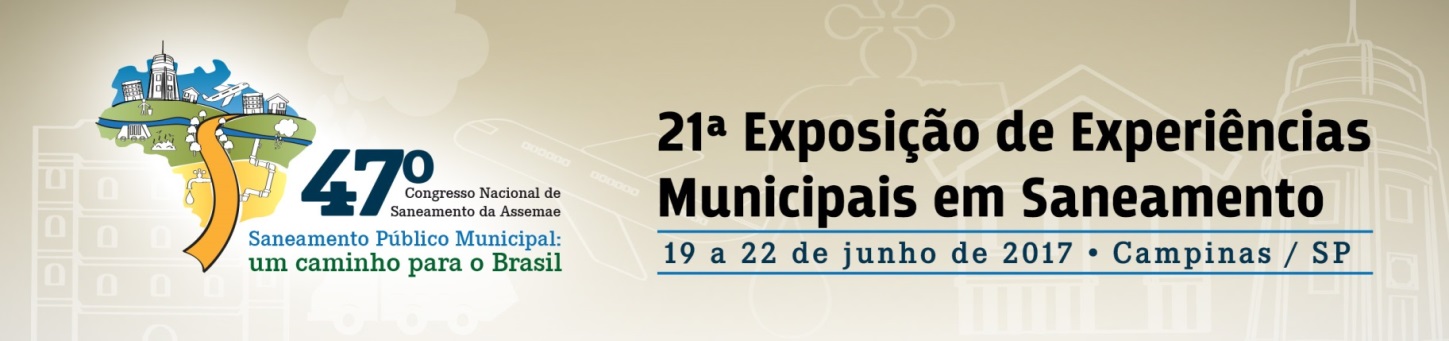 MUITO OBRIGADO!Júlio César TeixeiraEmail: juliotei@terra.com.brCarlos Henrique Moreira VidigalE-mail: chmovi@hotmail.com